Çocuk ihmal ve istismarınınBelirtileri Etkileri
Ankara Üniversitesi Tıp Fakültesi
Prof. Dr. Betül Ulukol’un sunumundan hazırlanmıştır.
ÇOCUK İSTİSMARININ VE İHMALİNİN TANIMI
Çocukların ya da ergenlerin ana-babaları, onları bakıp gözetmek ve eğitmekle görevli bireyler, vasi gibi kişiler ya da yabancı kişiler tarafından yapılan
Bedensel ve/ya psikolojik olarak sağlıklarına zarar veren
Fiziksel, duygusal, cinsel ya da zihinsel gelişimlerini engelleyen tutum ve davranışlardır.
Dünya Sağlık Örgütü tarafından 4 tip kötü muamele tanımlanmaktadır.
Fiziksel İstismar 
Cinsel İstismar 
Duygusal İstismar 
İhmal
FİZİKSEL İSTİSMAR
Çocuğa karşı; sağlığına, yaşamına, gelişimine veya onuruna zarar veren ya da zarar verebilme olasılığı yüksek, kasıtlı fiziksel güç kullanılmasıdır
CİNSEL İSTİSMAR
Çocuğun tam olarak anlayamadığı, onay vermesinin mümkün olamayacağı, gelişimsel olarak hazır olmadığı ya da toplumun yasalarına, sosyal normlarına aykırı olacak şekilde bir cinsel etkinliğe dahil edilmesidir.
DUYGUSAL İSTİSMAR
Ebeveyn yada çocuğa bakan kişinin davranışları ya da sözleriyle çocuğun ruh sağlığını bozacak etkide bulunması ve çocuğun bu nedenle büyüme gelişme ve ruh sağlığı açısından genetik kapasitesine ulaşmasının engellenmesidir. Bu durum bir süreç içinde, pek çok defalar tekrarlanabileceği gibi, tek bir seferde de gerçekleşebilir.
İHMAL
Çocuğa bakmakla yükümlü kimselerin; 

Çocuğun beslenme, giyinme, barınma, eğitim, sağlık, diş sağlığı ve sevgi gibi temel gereksinimlerini karşılamada ihmal göstermesi.

Çocuğun beden ve ruh sağlığının veya bedensel, duygusal, sosyal ya da ahlaki gelişiminin engellenmesi.
Doğrudan fiziksel etkiler
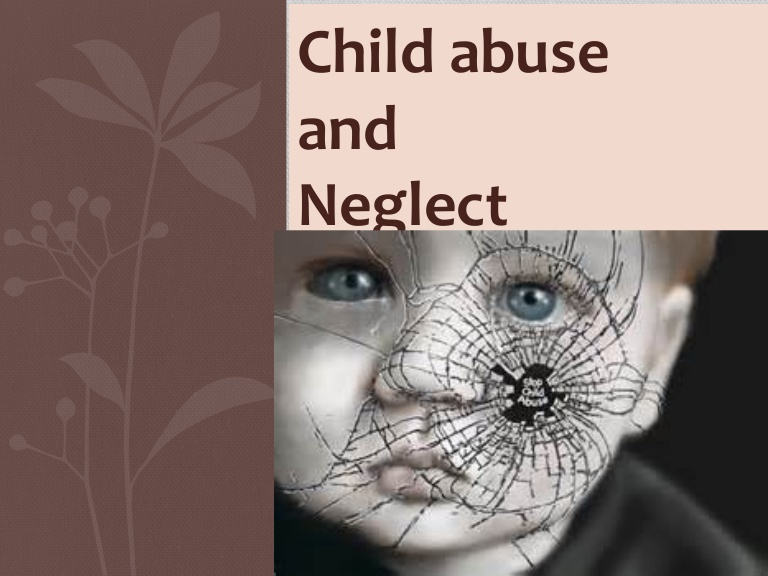 Ölüm
Fiziksel sakatlıklar
Körlük
Sağırlık, konuşma bozuklukları
Kol ve bacaklarda kırıklar
Motor yetersizlikler
Organ kayıpları
Kafada, yüzde, gövdede kalıcı izler
Çocuk neler hissediyor…
İKNA KANDIRMA OYUN
SEVGİ
İstismarın çocukta yarattığı korku, utanç, suçluluk duyguları 
Yakınlarına zarar verme kaygısı
Sevgiyi kaybetme korkusu
İnkar
İstismarı açıklayamamanın yarattığı duygusal ikilem 
İstismar açığa çıktıktan sonra çocuğun çevresinden aldığı olumsuz tepkilerin etkileri
Yakın çevrenin olaya bağlı ya da öteden beri süregelen duygusal istismar nitelikli tutumları
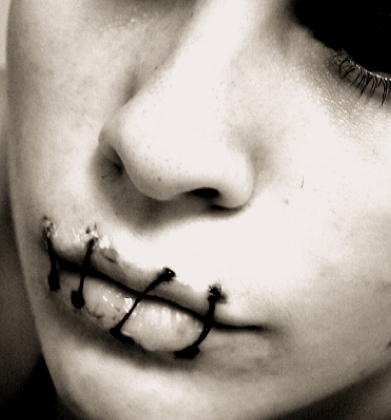 Davranışsal – ruhsal etkileri
Bilişsel yetersizlik
Davranış sorunları, ruh sağlığında bozulma
Ana-baba dayağı ile çocuk davranışının ilişkisi (Meta-analiz sonuçları)‏
11 meta-analiz çalışmasının 10'unda;
Ahlaki değerleri içselleştirmede azalma
Çocuğun saldırganlığında artma
Çocuk suçluluğu ve antisosyal davranışlarda artma
Ebeveyn ve çocuk arasındaki ilişkinin kalitesinde azalma
Çocuğun bilişsel kapasitesinde azalma
Fiziksel istismar kurbanı olma riskinde artma
Erişkin olduğunda saldırganlıkta artma
Erişkin suç ve antisosyal davranışlarında artma
Erişkin bilişsel kapasitesinde azalma
Kendi çocuğunu veya eşini istismar riskinde artma
Gershoff ET. Psychological Bulletin, 2002
Çocuğun cinsel istismarı
Dikkat çekici, cezbedici cinsel davranışlarla çıkar elde etmeyi öğrenir
Cinselliğini sevgi elde etmek, insanları manuple etmek ve kimi zaman yaşamını idame ettirmek için kullanmaya başlar 
Rastgele, seçkisiz cinsel ilişkiler kurar


Cinsel partner sayısı artar
Cinsel temasın yaşanması
Tacizin uzun süre devam etmesi
Tacizci ile aradaki yaş farkının büyük olması
Çocuğun cinsel istismarı
Çocukluk döneminde cinsel tacize uğrayan 547 genç kadın (ABD, ordu mensubu)‏

Yaşadıkları ile başa çıkma şekli

Kendine zarar vererek başetme
Bozuk cinsel davranışlar
Çok fazla sayıda cinsel partner
Cinsel yolla bulaşan hastalıklar
Cinsel tacizin tekrarlaması

Kaçınarak başetme
Cinselliğe karşı negatif tutum
İlişki inhibisyonu
ŞİDDETLİ CİNSEL İSTİSMAR
Cinsel ilişkinin varlığı
Zor kullanılmış olması
Baba figürü olan kişi tarafından
taciz edilmiş olmak
Tacizci sayısının fazla olması
Taciz sıklığının fazla olması
Merrill LL ve ark. Journal of Consulting and Clinical Psychology, 2003
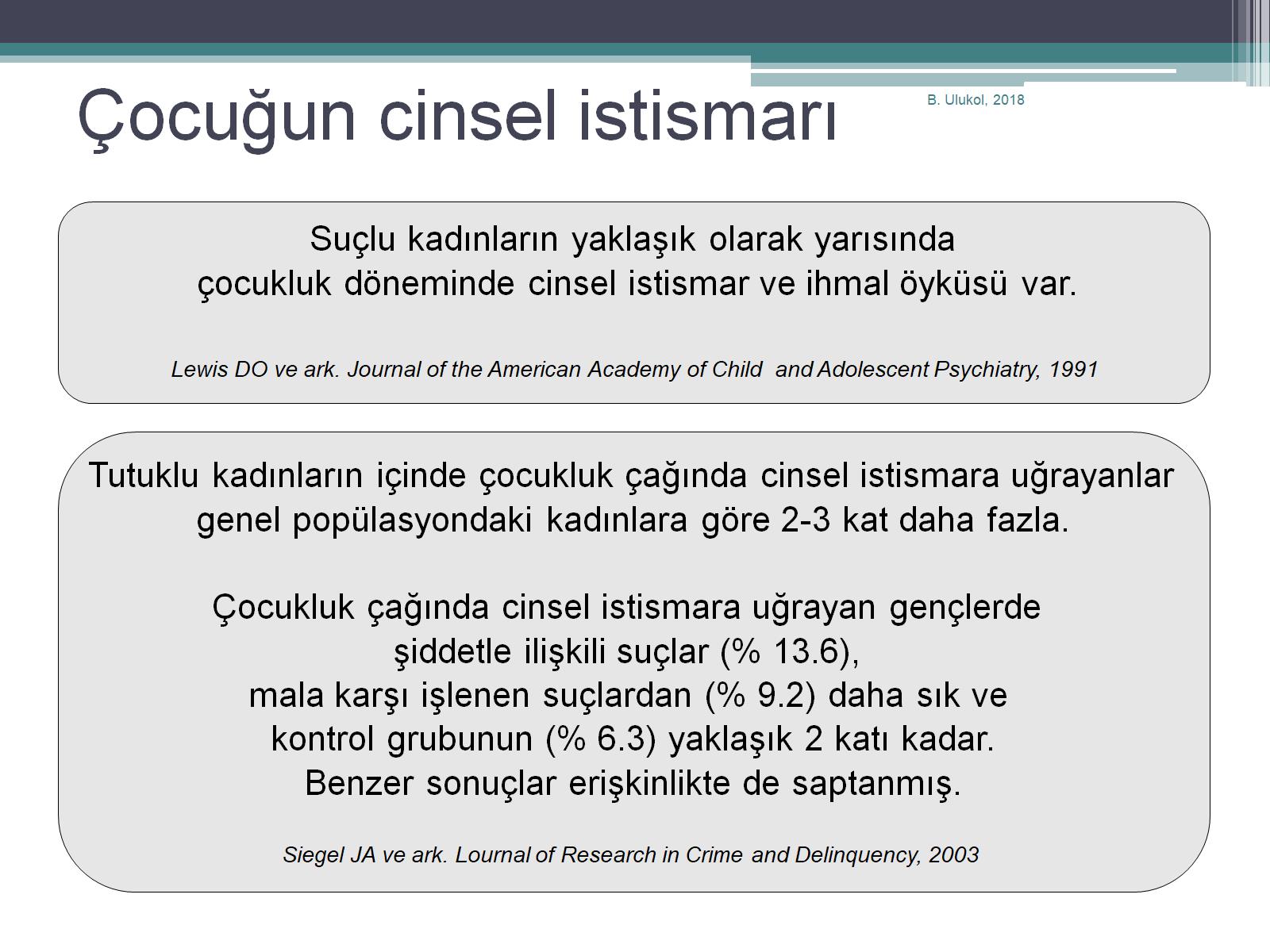 Çocuğun cinsel istismarı
Suçla ilişkili etkileri
İstismarı öğrenmek
Fiziksel
Cinsel
Duygusal

Suça karışma sıklığında artış
Çocuk ve ergen suçluluğu
Erişkin suçluluğu
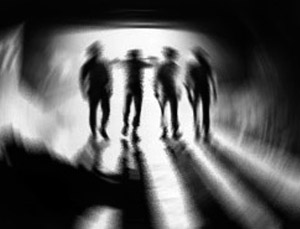 Fiziksel ve cinsel istismar – silah taşıma ilişkisi
Yüksek riskli 3487 ergen
Fiziksel istismar % 22.5
Cinsel istismar % 9.2
Ateşli silah taşıyan kız ergenlerin % 25'i bu davranışını erken çocukluk döneminde uğradığı cinsel tacizle ilişkilendiriyor – kendini koruma amaçlı
Fiziksel istismar öyküsü ile ateşli silah taşıma ilişkisi daha zayıf
Leeb RT ve ark. Journal of Adolescent Health, 2007
Fiziksel ve cinsel istismar – silah taşıma ilişkisi
12 yaşlarında 797 çocuk
Fiziksel istismar % 21.8
Ateşli silah taşıma % 13.2 (Diğer çocuklarda % 4.6)‏
Cinsel istismar % 15.1
Ateşli silah taşıma % 16.7 (Diğer çocuklarda % 4.7)‏
Erkek çocuklarda ateşli silah taşıma sıklığı 8 kat daha fazla
Kendi güvenliğini sağlamak için silah taşıdığını ifade edenler
Fiziksel istismara uğrayanlarda 2.7 kat
Cinsel istismara uğrayanlarda 4.2 kat
Lewis T ve ark. Child Maltreatment, 2007
İstismar - suç - okul başarısı ilişkisi
Fiziksel istismar ya da ihmal edilen 522 öğrenci
İstismar, ihmal edilen öğrencilerde suç işleme sıklığı daha fazla
Okul başarısı yüksek olanların okuldaki davranış sorunları daha az, suça karışma sıklığı daha düşük
Zingraff MT ve ark. Journal of Research in Crime and Delinquency, 1994
İstismarın cinsi, süresi, şiddeti
Cinsiyet (Suçun tipi)‏
Aile özellikleri
Aile ilişkileri 
	Red / Destek / İzlem
Arkadaş ilişkileri
Yaşanan çevreye ait özellikler
	Gelir düzeyi, yaşam koşulları	
Şiddete tanık olma
Okul çevresinin özellikleri 
	Güvenli / Güvensiz
Okul başarısı
İstismar-suç ilişkisini etkileyen faktörler
Anneye bağlanma
Babaya bağlanma
Özgüven
Babanın eğitim durumu
Akademik performans
İnançlar
İntihar eğilimi
Engellenme
Hayal kırıklığı
Yabancılaşma
Evden uzaklaşma
ÇOCUK SUÇLULUĞU
İstismar olgularında suçluluğu etkileyen faktörler
Artıran
faktörler
İSTİSMAR/ŞİDDET
Tamponlayan 
faktörler
GELİŞİM;Biyolojik, psikolojik ve sosyal güçlerin etkileşimi
Gelişimin bileşenleri
Ruhsal gelişimi etkileyen faktörler
Yapısal faktörler; Zeka, mizaç, yapısal gelişimsel bozuklukların varlığı
Çevresel faktörler;
Şiddet – İstismar/ihmal
İstismar dışı risk etmenleri (yoksulluk, eğitim eksikliği, aile içi şiddet …), 
Koruyucu etmenler (sağlıklı, bilinçli ve destekleyici anne ya da baba, geniş aile desteği, toplumsal kurumların işlevselliği ..)
Türkiye’de Üniversite Öğrencilerinde Çocukluk Çağı Olumsuz Yaşam Deneyimleri Araştırması (2013)
B. Ulukola, A. Kahiloğullarıb, D. Sethic, S. V. Güneyd, Ö.B. Ödeka, S. Parine,     M. Topbaşf, S. Akşitg, F. Koçg, K. Kösea, G. Çanf
a Ankara Üniversitesi, b Sağlık Bakanlığı, cDünya Sağlık Örgütü, dAkdeniz Üniversitesi, eYüzüncü Yıl Üniversitesi, fKaradeniz Teknik Üniversitesi, gEge Üniversitesi
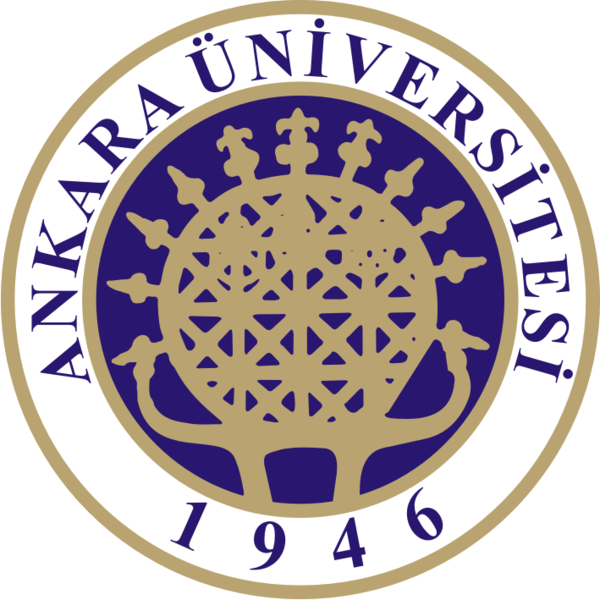 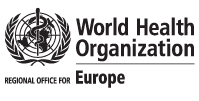 ÇÇOYD ve sağlık için risk taşıyan davranışlar arasındaki ilişki
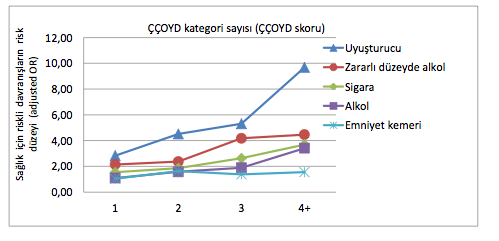 Sigara içme riski  1.54 – 3.69 kat artıyor
Alkol tüketme ve sorunlu alkol tüketme riski 1.58 – 4.46 kat artıyor.
Uyuşturucu kullanma riski 2.83 – 9.69 kata kadar yükseliyor 
Emniyet kemeri kullanmama riski 1.55 - 1.63 kar artış gösteriyor.
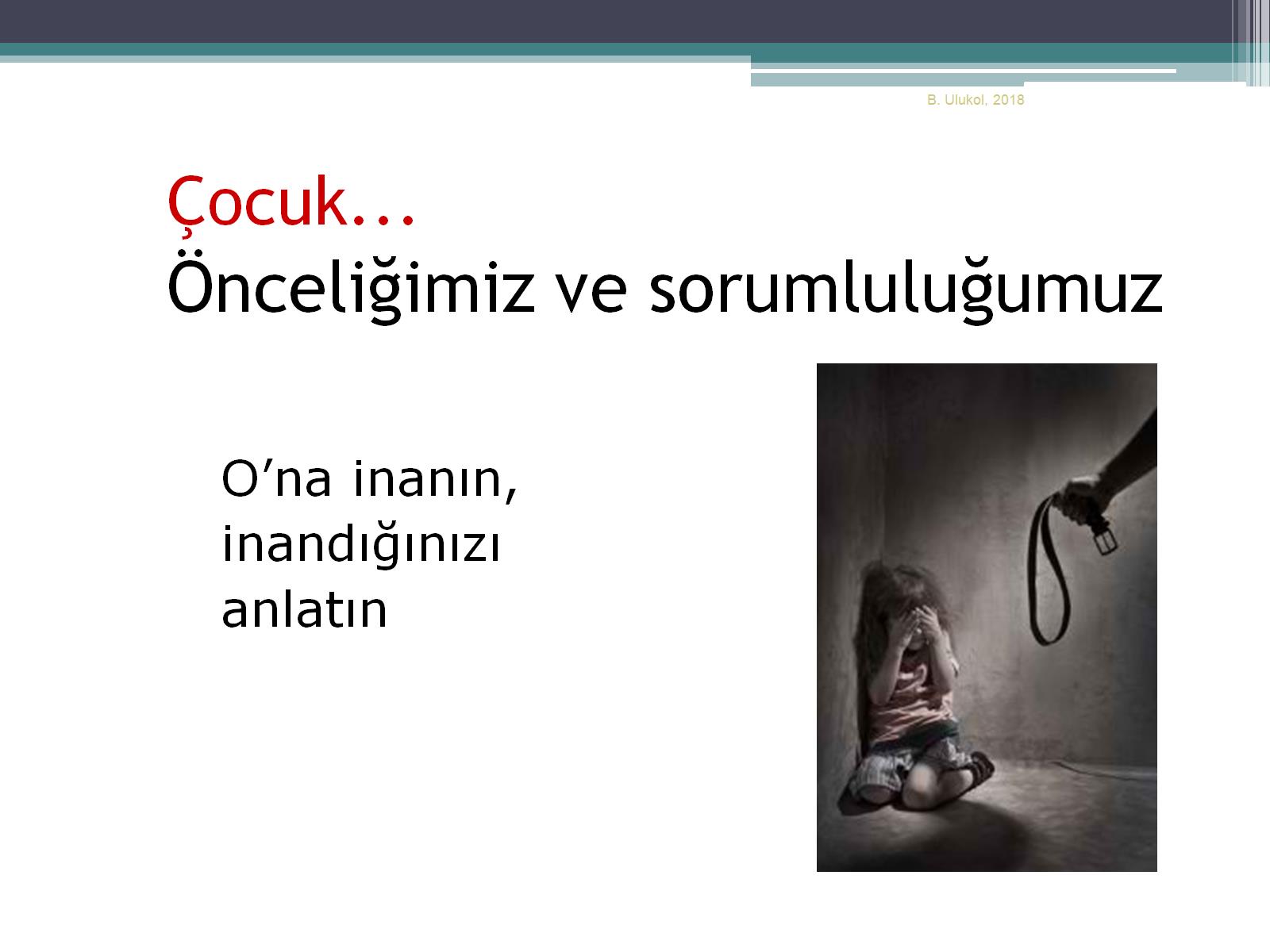